What do Americans Think “good citizenship” means?
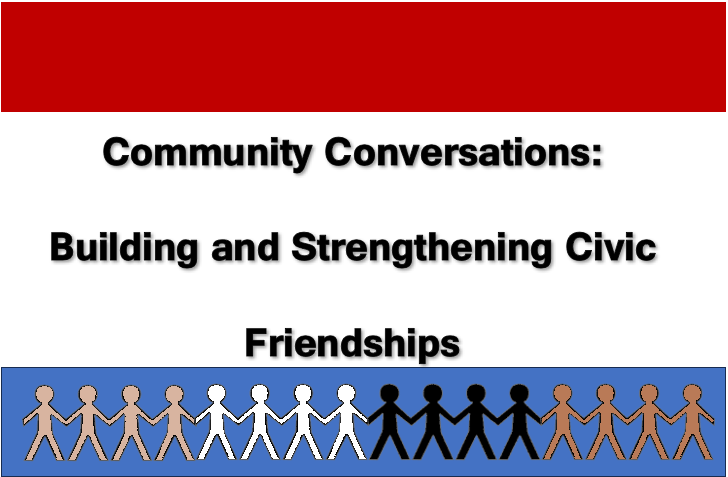 Citizenship in Theory: Russell Dalton’s Work
Aristotle:  Citizenship balances two contending roles—citizens are “all who share in the civic life of ruling and being ruled in turn” (Politics, italics added).

So, in a democratic society this conception of citizenship implies 4 aspects:
Individual Freedom/Autonomy
Participation in Public/Civic Affairs
The Authority of the State/Government
Social Relations with Others
Dalton: What do Americans Think a “Good Citizen” is
2004 General Social Survey asked this:
“There are different opinions as to what it takes to be a good citizen.  As far as you are concerned personally, on a scale of 1 to 7, where 1 is not at all important and 7 is very important, how important is it to . . .”  There were several questions related to each dimension.

Participate
Be Autonomous
Adhere to Social Order/Laws/Norms
Help Others (Solidarity dimension)
Categories of Citizenship
Categories of Citizenship
Dimensions of Democratic Citizenship—GSS Factor Analysis
Dimensions of Democratic Citizenship—CDACS Analysis
Findings are Consistent Across time and Surveys
Dalton repeated these analyses with 2014 and 2018 Data
Same Results—Is this good for knowledge?
Who Are the “Duty-Oriented” v. “Engaged-Oriented”
Duty-Oriented 
White
Men
More religious
Older 
Conservatives
Republicans
Non-college
Lower income
Engaged-Oriented
Minority (non-Asian)
Women
Less religious
Younger
Liberals
Democrats
College-educated
Higher income
Social Groups and the Two Dimensions of Citizenship--2004
0.5
       
                                  
                                
Engaged       0                   


                  -0.5
                     -0.5               Duty-Bound             0.5
Social Groups and the Two Dimensions of Citizenship—2018
How Does Citizenship Orientation Affect Behavior and Attitudes?
Political Participation

Duty-Bound:  Less likely to engage in non-electoral forms of participation, e.g., protests, boycotts, writing letters/contacting politicians, contributing $, working in campaigns.

Engaged:  More likely to do the above
How Does Citizenship Orientation Affect Behavior and Attitudes?
Political Tolerance of Marginalized Groups (Communists, Atheists, Militarists, Homosexuals, and Racists). Question Asked: Do you agree that ___ should be allowed to:
1.  Speak in your community?
2.   Teach in a college of university?
3.   Have their books in the local library?

Duty-Bound: Less tolerant of the above
Engaged: More tolerant of the above
How Does Citizenship Orientation Affect Behavior and Attitudes?
View/Evaluations of Government
Duty:  Tend to be more supportive
Engaged: Tend to have mixed views
Support for Democratic Principles
Duty:  Less support for the importance of democratic principles
Engaged: More supportive
View of How Well the Political System is Living up to these Democratic Principles
Duty: View performance of democracy as living up to the principles
Engaged: Sees political system coming up short on living up to the principles
Sources
Dalton, Russell J. 2021. The Good Citizen, 3rd Edition. Washington, D.C.: Sage, CQ Press.

Dalton, Russell J. 2009.   The Good Citizen, Revised Edition.  Washington, D.C.:  Sage, CQ Press.

Dalton, Russell J.  2006.  “Citizenship Norms and Political Participation in America:  The Good News Is . . . the Bad News is Wrong.”  The Center for Democracy and Civil Society Occasional Paper Series, Georgetown University  (CDACS Occasional Paper 2006-01, October).